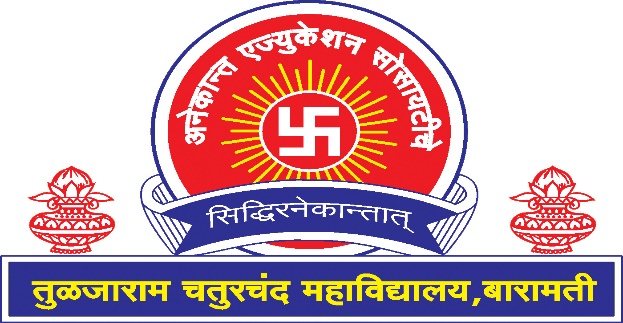 Anekant  Education  Society’s
Tuljaram Chaturchand College of Arts, Science & Commerce, Baramati
(Autonomous)
DEPARTMENT OF  _____________
Information for Academic Audit of the Department
01 June 2022 to 31 May 2023
ABOUT  THE  DEPARTMENT
YEAR OF ESTABLISHMENT    
  B.Sc. I  			:    
  B.Sc.  			:    
  M.Sc. 		        	:    
  Research Centre		:      			
Available Programes
2
Previous Year FUTURE PLANS
Compliance of Previous Year FUTURE PLAN
Courses introduced during last year
Student Strength
Result Analysis
RESULT ANALYSIS 
Semester wise & Paper wise
F.Y.
RESULT ANALYSIS 
Semester wise & Paper wise
S.Y.
RESULT ANALYSIS 
Semester wise & Paper wise
T.Y.
RESULT ANALYSIS 
Semester wise & Paper wise
P.G. I
RESULT ANALYSIS 
Semester wise & Paper wise
P.G. II
Activities Conducted at Departmental Level
New Courses Introduced across all program offered during the year
Value-added Courses for Imparting Transferable and Life Skills
Name of Course : 
  Total number of students completed the course :
The Details of Seed Money Received from the Institution for the Research Project
Total No. of Research Projects	: 
Amount Sanctioned		 	: Rs.  
Amount Utilized			: Rs.   

Amount Utilized:   %
The Details of Seed Money Received from the Institution for the Research Project
Outcome of Student Research Projects
JRF/ SRF/ post doc fellow/ Research associates / Research fellows enrolled in the department
Department having research projects funded by government and non-government agencies
Workshops/seminars conducted on research methodology, intellectual property rights (IPR), entrepreneurship and skill development
Research papers in CARE Journals notified on UGC website
Patent Published:
Department generated revenue from consultancy and corporate training
Extension Activity Carried Out by the Dept. to Address the Social Issues and Holistic Development of Students
Collaborative Activities During the Year
Department Generated Revenue from Consultancy and Corporate Training
Details of MoU
Capacity Development and Skill Enhancement Activities
Outgoing Students Who got Placement
Students qualifying in state/ National/ International level examinations
ALUMNI
Alumni’s financial contribution during the year 	:
Professional Development / Administrative Training Programs Organized By The Department For Teaching And Non-Teaching Staff
Participation in professional development (administrative training programme )
Activities Conducted at Department Level to Sensitize the Students with Respective Values, Rights, Duties and Responsibilities of Citizen
Innovative / Best Practices Of Your Department
Changes you have made in the department towards autonomy
Which student centric methods are used for effective teaching and learning process
Which student centric methods are used for effective teaching and learning process
Role department has played towards ED Cell
FUTURE PLANS
Short term (3 years)
FUTURE PLANS
Short term (5 years)